Каминская З. Н.
[232-253-531]
Кто в доме хозяин?
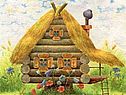 ЗАДАНИЕ 1 

Из предложенного ряда вычеркнуть буквы:

 Ф, Ц, Ю


ФСЮОЦБФСФТЦВЮЕЮНЮНЦОФЦСЦТЬ
Задание 2. 
Термину слева подбери его значение справа.
СОБСТВЕННОСТЬ
это собственность, при которой собственником является группа людей.
личная
это то, что принадлежит всем членам семьи вместе
государственная
это собственность, которая принадлежит государству, то есть всему народу страны.
общественная
это то, что принадлежит одному человеку, предназначается для удовлетворения личных потребностей.
семейная
Задание 3.

Установка ограждения вокруг детского дома стоит 100 рублей в час. В первый день работали двое рабочих в течение двух часов. Посчитайте, какие убытки понес детский дом за напрасную работу (ограждение в тот же день было снесено детьми), если ту же самую работу рабочим приходилось выполнять еще по часу в течение следующих четырех дней
Задание 4.
Представьте, что вы – администрация детского дома. Государство выделило деньги на самое-самое необходимое. Подумайте и выберите, что из предложенного действительно необходимо в первую очередь для жизнедеятельности:
Поездка в бассейн.
Туалетные принадлежности.
Учебные принадлежности.
Постельное белье.
Игровая приставка к TV.
Новый компьютер.
DVD.
Обувь, одежда.
Аквариум.
Обои, краска.
Роликовые коньки, велосипеды.
Теннисный стол.
Стекло, гвозди.
Посуда.
Задание 5.
В этом году появилась возможность установить ограждение территории детского дома, помоги сделать правильный выбор:
Из какого материала ограждение выгоднее купить? Почему?
Задание 6.
Сколько денег необходимо потратить на покупку мебели для группы из 10 воспитанников, если в группе три комнаты. Стоимость мебели:

кровать – 2500 рублей
тумбочка – 1000 рублей
стул – 800 рублей
стол -1200 рублей
Задание 7.
Сколько денег тратит детский дом на оплату коммунальных услуг:
 в день
 в месяц
 в год
если в детском доме проживают 40 воспитанников, а затраты на потребление одного воспитанника в день составляют:
холодной воды -   117 руб.
 горячей воды  -
 тепла – 56 руб.
 электроэнергии – 7.14 руб.
При расчете не забудьте учесть расходы на вывоз мусора и канализацию, (предложить детям перечень текущих расценок).
Задание 8. 
Решите задачу:
При неисправности крана с самой тонкой струйкой питьевой воды за сутки в канализацию может уйти до 150 литров. Сколько литров питьевой воды уйдет за неделю? За месяц? А что нужно сделать, чтобы питьевая вода не лилась зря?
Задание 9.
Объясните значение одной из пословиц, которая больше понравилась:
 Семь раз отмерь, один раз отрежь.
 Мотоват, да не женат - одному себе в наклад, а женат, да мотоват - семерым живет в наклад.
 Баснями сыт не будешь.
 Башка чиста, так и мошна пуста.
 Без дела жить - только небо коптить.
 Копейка рубля бережёт.